Государственное бюджетное учреждение Воронежской области «Центр психолого-педагогической поддержки и развития детей»
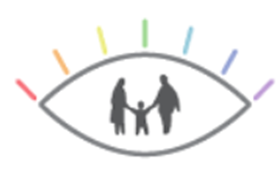 Школа молодого специалиста: педагог-психолог«Современные технологии проведения психологического консультирования в образовательной среде: приемы проведения, механизмы психологического воздействия, рекомендации по результатам психологического обследования»
Составитель: Кудренко Н.Н., психолог ЦПППиРД
Понятие «Психологическое консультирование»
Психологическое консультирование в образовательной среде — это направление деятельности, которое включает консультирование всех участников образовательного процесса. В частности, администрации, педагогов и родителей по проблемам индивидуального развития обучающихся, а также самих обучающихся по вопросам обучения, развития, проблемам жизненного самоопределения, взаимоотношений со взрослыми и сверстниками.
Основные темы психологического консультирования подростков
Основные причины обращения следующие:
 - взаимоотношения со сверстниками (своего и противоположного пола), взрослыми (родителями, педагогами); 
- профессиональное и личностное самоопределение, проблемы самопознания, саморазвития и самоактуализации;
глубокие эмоциональные переживания (горе, печаль, стресс, депрессия, потеря смысла жизни, суицидальные наклонности); 
проблема саморегуляции собственного поведения, невозможность контролировать свои переживания и поступки; 
 отделение от родителей и обретение подлинной психологической независимости; 
преодоление кризиса идентичности;
осознания своего предназначения, экзистенциальный анализ своей судьбы; 
 отклоняющееся (девиантное) поведение, проблемы зависимости (алкоголизм, наркомания, игровая зависимость).
Психологическая консультация с педагогами
В консультативной работе с педагогами можно выделять ряд принципов, на которых основано сотрудничество школьного психолога
с педагогическим коллективом в решении проблем и профессиональных задач самого педагога:
Равноправное взаимодействие психолога и педагога;
Формирование у педагога установки на самостоятельное решение проблем, т.е. снятие установки на “готовый рецепт”;
Принятие участниками консультирования ответственности за совместные решения;
Распределение профессиональных функций между педагогами и психологами.
Психологическая консультация с родителями
Основные этапы индивидуальной консультативной работы
1. Работа с конкретным индивидуальным случаем – довольно трудоёмкий процесс, требующий определённой организации. Информация об истории развития ребёнка и состояние его здоровья (беседа с родителями по поводу истории развития ребёнка может происходить в форме полу стандартизированного интервью).
2. Сведения об особенностях социальной обстановки, в которой растёт ребёнок, и характере его общения и взаимоотношений со значимыми лицами (семья, коллектив сверстников в классе и др.) Для получения этой информации дополнительно к выше приведённым методикам целесообразно использовать Опросник АСВ Эйдемиллера-Юстицкого, методику Рене жиля, “Два дома”, пробы на совместную деятельность, рисунок семьи и другие.
3. Особенности поведения и деятельность ребёнка в различных ситуациях. Для изучения особенностей поведения и деятельности ребёнка в ситуации обследования целесообразно применять схему наблюдения.
4. Дифференцированная характеристика развития познавательной и эмоционально-личностной сфер ребёнка. Методические средства и приёмы, используемые для получения такого рода информации весьма разнообразны. Их выбор зависит от специфики проблемы, возраста ребёнка др. Главное – это должен быть комплекс методик, системно определяющий психологический статус ребёнка.
Процедура психологического консультирования  состоит из пяти этапов:
1. Подготовительный этап (заочное знакомство). На данном этапе составляется медицинская анамнеза на основе анализа специальной документации и беседы с медицинским работником; составляется описание социально-бытовой характеристики жизнедеятельности ребенка на основе анкетирования родителей; составление педагогического анамнеза (педагогической характеристики) на основе анкетирования и бесед с воспитателями и педагогами, взаимодействующими с ребенком;  составление семейного анамнеза на основе бесед с родителями и значимыми в жизни ребенка взрослыми.
Процедура психологического консультирования  состоит из пяти этапов:
2. Адаптационный этап, которые предполагает знакомство с ребенком в процессе наблюдений, бесед с ним, анализа продуктов детского творчества.
3. Основной этап, на котором проводится тестирование.
4. Интерпретационный этап. На данном этапе происходит составление психологического заключения и сопутствующих документов на основе обработки и анализа диагностических данных (по запросу).
5. Заключительный этап. На заключительном этапе педагог-психолог обрабатывает результаты: констатация результатов обследования в процессе беседы с родителями (воспитателями); составляет рекомендации родителям и учителям
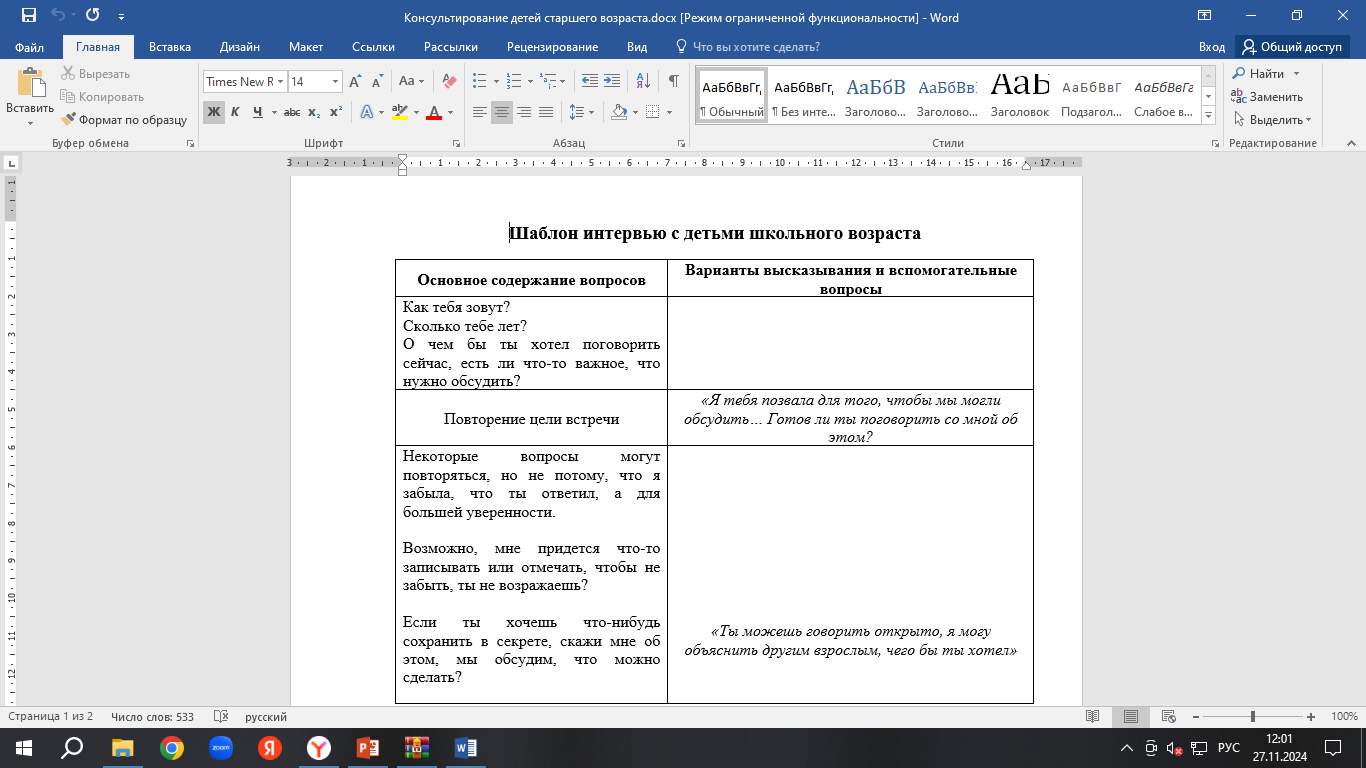 Шаблон интервью
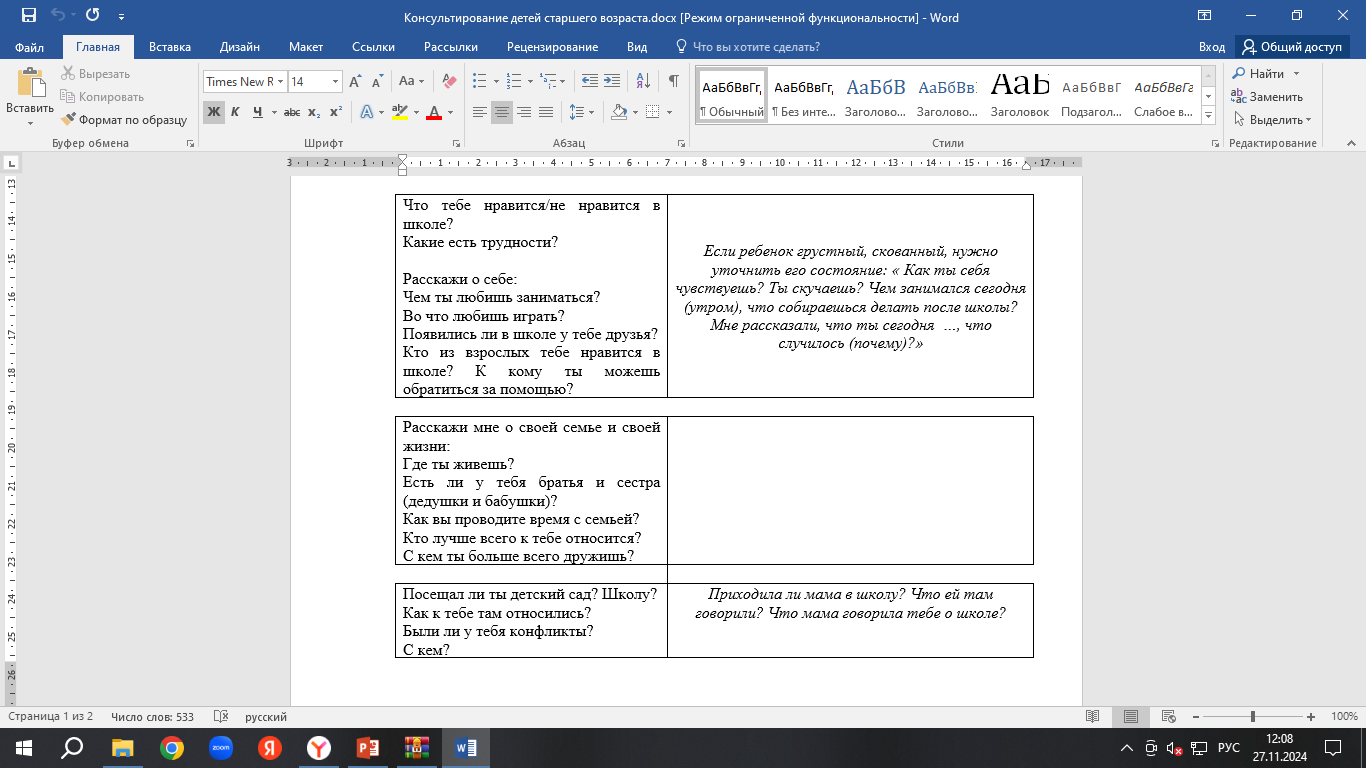 Шаблон интервью
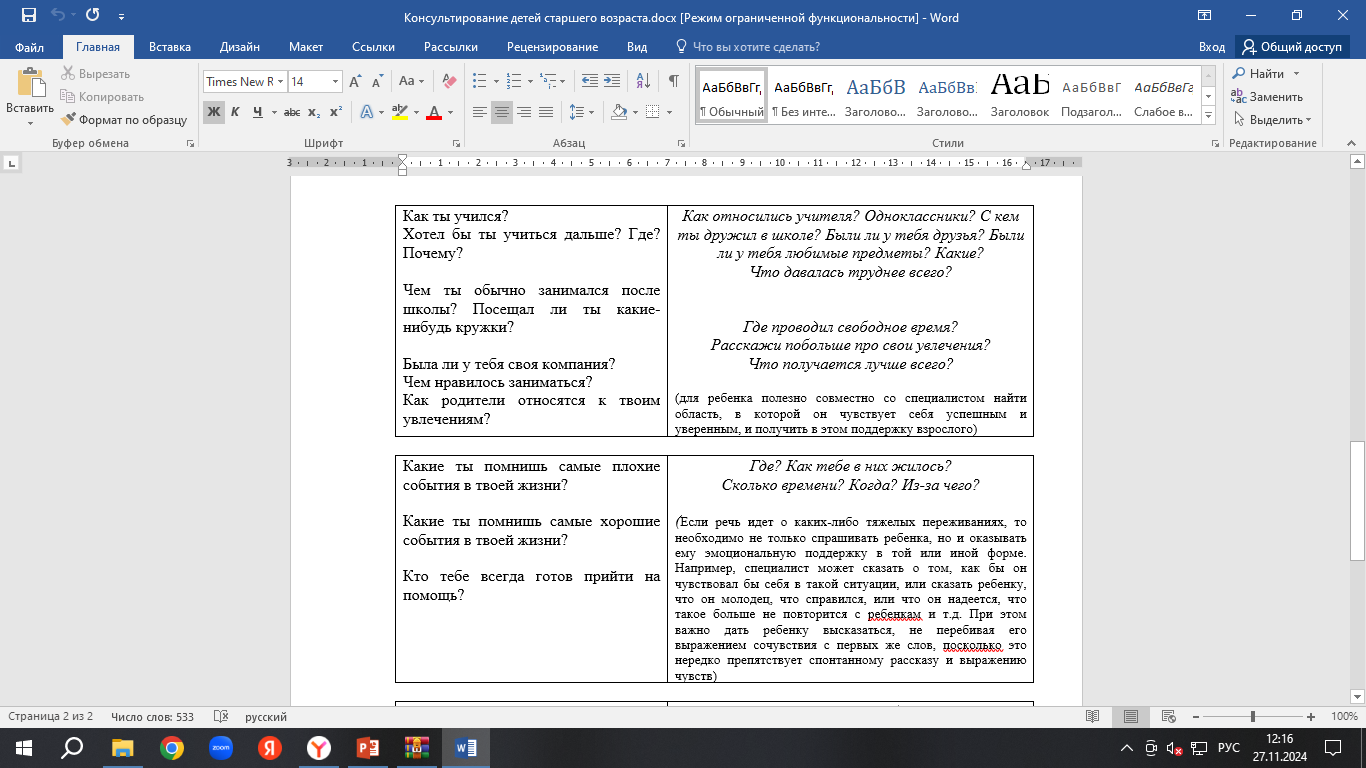 Шаблон интервью
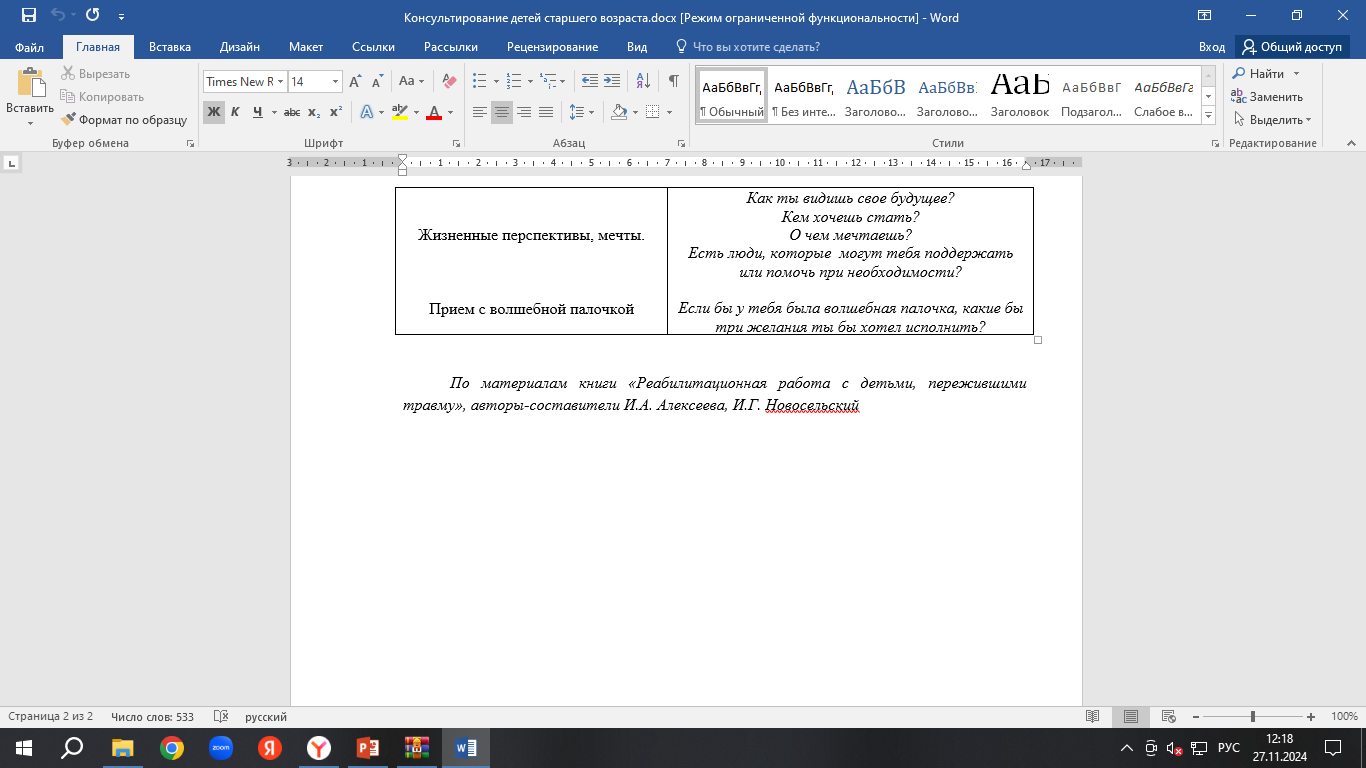 Процедуры и техники консультирования
Постановка вопросов
Получение информации о клиенте и побуждение его к самоанализу невозможны без умелого опроса.
Как известно, вопросы обычно разделяются на закрытые и открытые. Закрытые вопросы используются для получения конкретной информации и обычно предполагают ответ в одном—двух словах, подтверждение или отрицание ("да", "нет"). Например: "Сколько Вам лет?", "Можем ли мы встретиться через неделю в это же время?", "Сколько раз случались с вами припадки гнева?" и т.п.
Процедуры и техники консультирования
«Открытые вопросы расширяют и углубляют контакт; закрытые вопросы ограничивают его. Первые широко распа­хивают двери хорошим отношениям, вторые обычно остав­ляют их закрытыми»
Примеры открытых вопросов:
 "С чего Вы хотели бы на­чать сегодня?", "Что Вы теперь чувствуете?", "Что Вас опе­чалило?" и т.п.

                   Ваши варианты?
Процедуры и техники консультирования
1. Вопросы "Кто, что?" чаще всего ориентированы на факты, т.е. вопросы такого типа увеличивают вероятность фактологических ответов.
2. Вопросы "Как?" в большей мере ориентированы на че­ловека, его поведение, внутренний мир.
3. Вопросы "Почему?" нередко провоцируют защитные реакции клиентов, поэтому их следует избегать в кон­сультировании. Задав вопрос такого типа, чаще всего можно услышать ответы, опирающиеся на рационализа­цию, интеллектуализацию, поскольку не всегда легко объяснить действительные причины своего поведения (а на них прежде всего и бывают направлены вопросы "почему"), обусловленного множеством довольно противоречи­вых факторов.
4. Надо избегать постановки одновременно нескольких вопросов (иногда в одном вопросе заложены другие вопро­сы).
Процедуры и техники консультирования
Ободрение и успокаивание

Это короткие фразы консультанта, выражающие согласие: "Очень хорошо",  "Вы посту­пили правильно", "Время от времени каждый чувствует себя так же", "Вы правы" и т.д.

Ваши варианты?
Процедуры и техники консультирования
Отражение содержания: перефразирование и обобщение
Перефразирование наиболее приемлемо в начале кон­сультирования, потому что побуждает клиента более откры­то обсуждать свои проблемы. Однако, с другой стороны, оно недостаточно углубляет беседу.
При перефразировании надо помнить три простых пра­вила:
1. Перефразируется основная мысль клиента.
2. Нельзя искажать или заменять смысл утверждения кли­ента, а также добавлять что-либо от себя.
3. Надо избегать "попугайства", т.е. дословного повторе­ния высказывания клиента, желательно мысли клиента вы­ражать своими словами.
Процедуры и техники консультирования
Отражение чувств
Говоря о чувствах в консультировании, можно сформу­лировать несколько обобщающих принципов, охватываю­щих не только отражение чувств клиента, но и выражение чувств консультантом:
1. Консультант обязан как можно полнее и точнее иден­тифицировать чувства как свои, так и клиентов.
2. Не обязательно отражать или комментировать каждое чувство клиента — любое действие консультанта должно быть целесообразным в контексте процесса консультиро­вания.
Паузы молчания
Для педагога-психолога, научив­шегося сознательно создавать и использовать паузы в кон­сультировании, молчание становится особенно терапевти­чески ценным, ибо оно:
увеличивает эмоциональное взаимопонимание кон­сультанта и клиента; 
предоставляет возможность клиенту «грузиться» в себя и изучать свои чувства, установки, ценности, пове­дение;
позволяет клиенту понять, что ответственность за бе­седу лежит на его плечах.
Паузы молчания
Каковы важнейшие смыслы молчания в консультирова­нии?
1. Паузы молчания, особенно в начале беседы, могут вы­ражать тревогу клиента, плохое самочувствие, растерянность из-за самого факта консультирования.
2. Молчание далеко не всегда означает отсутствие ре­альной активности. 
Во время пауз молчания клиент может искать нужные слова для продолжения своего повествова­ния, взвешивать то, о чем шла речь перед этим, пытаться оценить возникшие во время беседы догадки. Консультан­ту также нужны паузы молчания для обдумывания про­шедшей части беседы и формулировки важных вопросов. Периодические паузы молчания делают беседу целенап­равленной, так как в это время мысленно выявляются существенные моменты беседы, резюмируются основные выводы. Паузы молчания помогают не пропускать важные вопросы.
Предоставление информации
Предоставление информации в консультировании иногда бывает очень важным, поскольку клиенты нередко задают консультанту самые разные вопросы. Особенно существенны вопросы, за которыми кроется тревога клиентов о своем будущем, здоровье.
Озадаченность клиентов зна­чима не сама по себе, а в контексте ее возникновения. 
Ни в коем случае нельзя превращать вопросы в шутку и отвечать бессвязно или вообще уходить от ответа. Ведь за вопросами скрыты личные проблемы кли­ентов с сопутствующими тревогами и страхами. 
Желательно проявлять компетентность и избегать упрощений, чтобы не утратить доверия клиентов и не увеличить их тревогу.
Интерпретация
Каждый клиент — это не откры­тая книга, а неизвестная страна, где все ново и вначале труд­но поддается пониманию. Выделяет пять типов интерпретации:

1. Установление связей между якобы раздельными утвер­ждениями, проблемами или событиями. Например, клиенту, который говорит о страхе публичного выступления, низком уровне самооценки и трудностях в отношениях с другими людьми, консультант указывает на взаимосвязь проблем и влияние на их возникновение неадекватных  притязаний клиента.
2. Акцентирование каких-либо особенностей поведения или чувств клиента. Клиент, например, постоянно отказы­вается от работы, хотя высказывает желание работать. Кон­сультант может сказать ему: "Вы, казалось бы, радуетесь появившейся возможности, однако, когда сталкиваетесь с неизбежными трудностями, убегаете".
Интерпретация
3. Интерпретация способов психологической защиты, ре­акций сопротивления и переноса. В вышеприведенном при­мере возможна интерпретация: "Судя по нашей беседе, по­бег является для Вас способом борьбы со страхом неудачи". 
4. Увязывание нынешних событий, мыслей и пережива­ний с прошлым. Иначе говоря, консультант помогает кли­енту усмотреть связь теперешних проблем и конфликтов с предшествующими психотравмами. 
5. Предоставление клиенту иной возможности понимания его чувств, поведения или проблем. 
Практически во всех перечисленных типах интерпретаций очевидным является момент объяснения, т.е. суть интерпре­тации в том, чтобы непонятное сделать понятным.
Конфронтация
Консультант обращает внимание на приемы, с помощью которых клиент старается избежать обсуждения важных в консультировании тем, ис­кажает злободневность своих жизненных ситуаций и т.п.
Выделяют три основных случая конфронтации в консультировании:
1. Конфронтация с целью обратить внимание клиента на противоречия в его поведении, мыслях, чувствах, или меж­ду мыслями и чувствами, намерениями и поведением и т.п. В этом случае можно говорить о двух ступенях конфронтации. На первой констатируется определенный аспект поведения клиента. На второй — противоречие чаще всего представля­ется словечками "но", "однако". В противоположность ин­терпретации при конфронтации прямо указывается на при­чины и истоки противоречий. Конфронтацией такого типа стараются помочь клиенту увидеть само противоречие, кото­рое он раньше не замечал, не хотел или не мог заметить.
2. Конфронтация с целью помочь увидеть ситуацию та­кой, какова она есть в действительности, вопреки представ­лению о ней клиента в контексте его потребностей. 
3. Конфронтация с целью обратить внимание клиента на его уклонение от обсуждения некоторых проблем.
Структурирование консультирования
Эта процедура проходит через весь процесс консультиро­вания. Структурирование означает организацию отношений консультанта с клиентом, выделение отдельных этапов кон­сультирования и оценку их результатов, а также предостав­ление клиенту информации о процессе консультирования. Закончив один этап, мы вместе с клиентом обсуждаем ре­зультаты, формулируем выводы
Психологическая консультация с педагогами
В организации психологического консультирования педагогов можно выделить три направления:
Консультирование педагогов по вопросам разработки и реализации психологически адекватных программ обучения и воспитания.
Консультирование педагогов по поводу проблем обучения, поведения и межличностного взаимодействия конкретных учащихся. Консультирование в этом направлении может быть организованно, с одной стороны, по запросу педагога, с другой – по инициативе психолога, который может предложить учителю ознакомиться с той или иной информацией о ребёнке и задуматься над проблемой оказания помощи или поддержки. Организация по запросу учителя наиболее эффективна, а форме индивидуальных консультаций.
Консультирование в ситуациях разрешения межличностных и межгрупповых конфликтов в различных системах отношений: учитель – учитель, учитель – ученик, учитель – родители и др. в рамках такой социально-посреднической работы психолог организует ситуацию обсуждения конфликта сначала оппонентом отдельно, затем – совместно. Психолог помогает ‘ снять эмоциональное напряжение у участников конфликта, перевести обсуждение в конструктивное русло и затем помогает оппонентам найти приемлемые способы решения противоречивой ситуации.
Предпосылками успешного результата консультирования являются следующие действия психолога, а процессе проведения бесед во время первых встреч:
- умение психолога создать доверительные, откровенные отношения с родителями (или другими обратившимися за помощью лицами), умение проявить эмпатию, показать свое отношение к родителям как к людям, искренне заинтересованным в устранении трудностей ребёнка;
- обсуждение целей и задач консультирования, то есть введение клиента а ситуацию предстоящего консультирования, ориентация в общей схеме консультативной работы;
формирование у клиента установки на совместный и разносторонний анализ проблем ребёнка;
СОВЕТЫ НАЧИНАЮЩЕМУ КОНСУЛЬТАНТУ
Стремитесь к совершенству, но учитывайте свою ограниченность
Иногда консультант выдвигает неосуществимые цели, что обуслов­лено стремлением к совершенству. Однако если консультант затратит много энергии на создание образа совершенного специалиста, останется ли у него энергия для реальной ра­боты с клиентами? 
Будьте добросовестны по отношению к клиентам и к себе
Не надейтесь на скорые результаты
Не "растворяйтесь" в проблемах клиентов.
Предпосылками успешного результата консультирования являются следующие действия психолога, а процессе проведения бесед во время первых встреч:
- предупреждение клиента о возможных трудностях, осложнениях и препятствиях в процессе поиска форм психологической помощи, а затем и в ходе её реализации; снятие установки на ожидание немедленных результатов.
Беседа, проводимая психологом по итогам изучения случая, преследует несколько целей:
- подробное обсуждение общего состояния психического развития ребёнка, а так же характера, степени и причин выявленных трудностей, условно-вариативного прогноза его дальнейшего развития;
- совместную разработку системы конкретных мер помощи или специальной коррекционной программы;
- обсуждение проблем родителей, связанных с ребёнком, их отношения к его трудностям;
- планирование последующих встреч или разъяснение необходимости консультаций у специалистов другого профиля (в случае необходимости).
СОВЕТЫ НАЧИНАЮЩЕМУ КОНСУЛЬТАНТУ
Старайтесь не давать советы и избегайте поспешных решений. Не следует забывать слова К. Юнга: "Хороший совет — это сомнительное лекарство, но не особенно опасное из-за ма­лой эффективности". 
Не морализируйте и не поучайте.
Когда консультант морализирует, он оценивает поведе­ние клиента, его воззрения и дает указания, что клиент обязан делать и какие чувства испытывать. Такая очевидная попытка изменить клиента, заставляя его принять ценности консультанта, вызывает у клиента чувство вины и не имеет ничего общего с целями психологического консультирова­ния.

Заявления типа: "Вы не имеете права ненавидеть свою мать", "Вы не должны так вести себя со своими детьми", "Аборт — это человекоубийство"
СОВЕТЫ НАЧИНАЮЩЕМУ КОНСУЛЬТАНТУ
Завершение консультирования
Прекращение консультативного контакта чаще всего происходит естественно, когда клиент начинает ясно осоз­навать свои проблемы и свободу выбора решений или когда проблемы исчерпываются в ходе консультирования.
Тест
Выбери правильный ответ:
1. Область психологического консультирования включает в себя решение проблем:
а) связанных с трудностями развития личности;
б) дисгармонией в межличностных отношениях;
в) социальными депривациями;
г) возрастными кризисами;
д) все ответы верны.
Тест
Выбери правильный ответ:
2. Существует ли идеальное сочетание свойств личности консультанта, необходимых для эффективности процесса консультирования:
а) да; б) нет.
Тест
Выбери правильный ответ:
3. В психологическом консультировании нужно:
а) добиваться цели любой ценой;
б) не обращать внимания на эмоциональное состояние клиента;
в) добиваться создания обстановки, в которой клиент чувствует себя в безопасности.
Тест
Выбери правильный ответ:
4. Качество консультативного контакта зависит от следующих факторов:
а) обстановка консультирования;
б) структурирование времени консультирования;
в) структурирование пространства консультирования;
г) все ответы верны.
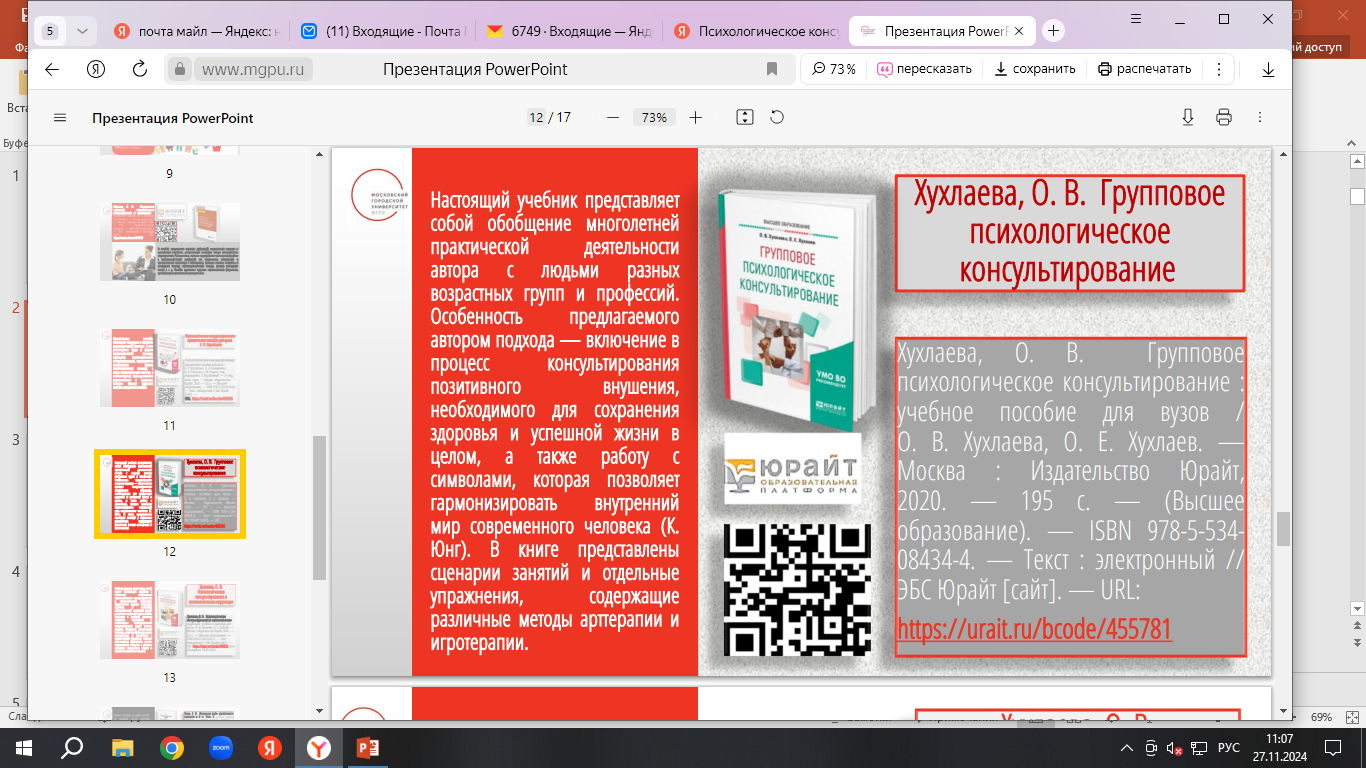 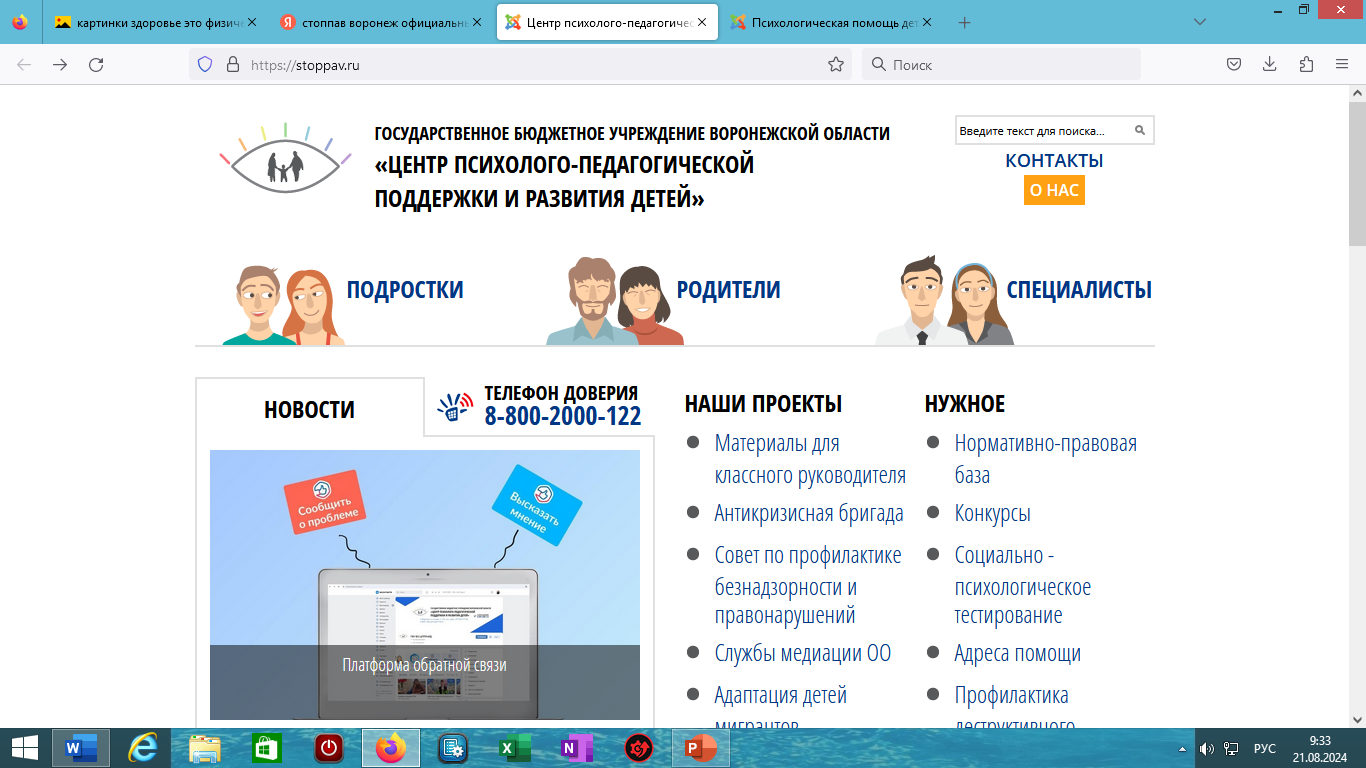 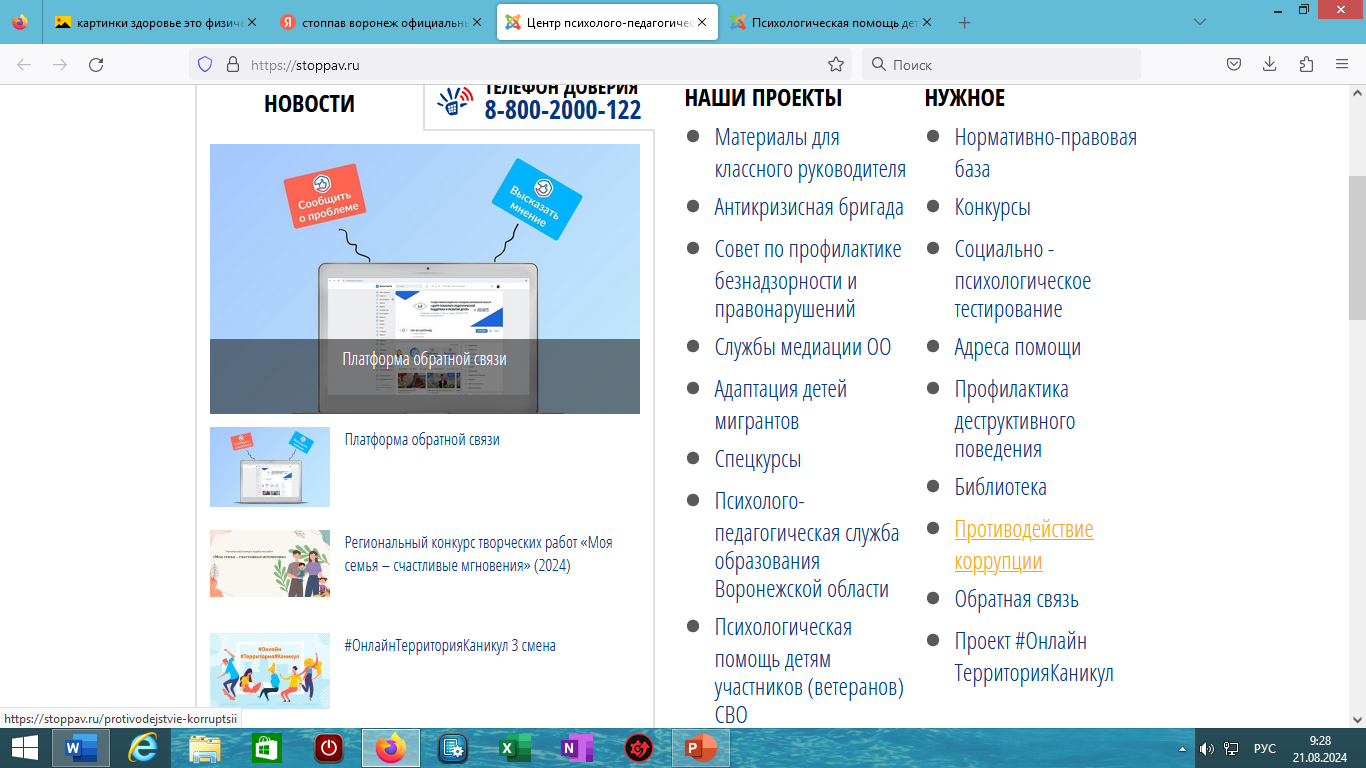 Ссылка :https://stoppav.ru/
Ссылка на регистрацию 5 декабря в 11.00 в очном формате:
«Современные  технологии проведения психологического консультирования в образовательной среде: приемы  проведения, механизмы психологического воздействия, рекомендации по результатам психологического обследования»
https://forms.yandex.ru/u/673ee188eb6146c4d06a2016/
Ссылка :https://stoppav.ru/
Благодарю 
за внимание!
Рабочий телефон: 8(473)234-38-72